Speciální hematologická vyšetření
Bourková L., OKH FN Brno
Vyšetřování anémií
Vznik anemie
Anemie je soubor příznaků, při kterém je v krvi:
snížený počet erytrocytů (ERY) a množství hemoglobinu (HGB),
je spojená s poruchou tvorby erytrocytů nebo zánikem či ztrátou erytrocytů
Normálně na pokles hladiny kyslíku v organismu reagují ledviny zvýšenou produkcí hormonu erytropoetinu (EPO).
EPO se přenáší krví do kostní dřeně, kde je vydán signál ke zvýšené produkci ERY a stav se kompenzuje.
V určitých případech, zejména u nádorových onemocnění nebo u chronických zánětlivých procesů je ale tento proces nedostačující a vzniká anemie.
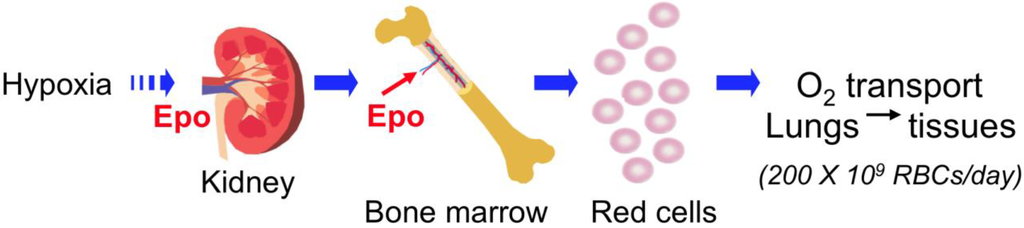 Sledování vyšetření
Hodnotit: 
hloubku anémie v KO
početní změny WBC i PLT
morfologické změny erytrocytů v periferní krvi (barevné, tvarové, inkluze)
morfologické změny WBC i PLT v celém nátěru
morfologické a množstevní změny erytrocytární populace v KD
morfologické změny i leukocytární populace a MGK
komplexně výsledek celého KO a nález v KD: může se jednat o první příznaky nádorového onemocnění
souvislost se speciálními vyšetřeními
Vyšetření retikulocytů
retikulocyty
přítomné RNA → schopnost tvorby HGB (analýza HGB v Retic)
odráží schopnost KD produkovat RBC
během 1 – 2 dnů dospívá Retic ve zralý erytrocyt
↑ počet Retic → aktivace KD (zvyšování IRF)
↓ počet Retic → útlum KD (snižování IRF)
mikroskopicky
supravitální barvení RNA v buněčných organelách (ribozomy, endoplazmatické retikulum)
analyzátorem
analýza prošlého a odraženého světla:probíhá na precipitovaných síťových strukturách RNA
analýza fluorescence:vlákna RNA jsou obarvena fluorescenčními barvami
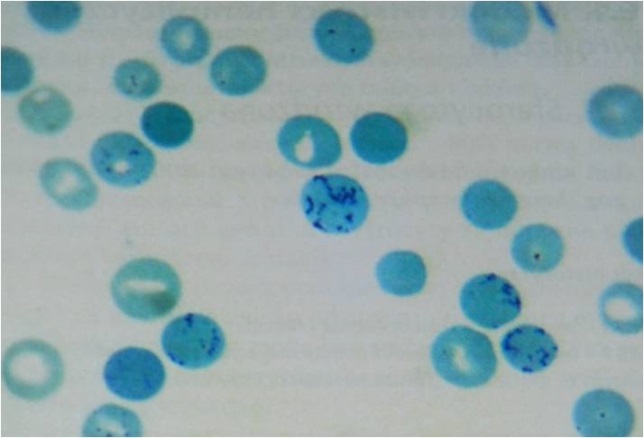 Cytochemické vyšetření zásobního železa
Zásobní železo Fe3+: feritin, hemosiderin 
Princip vyšetření: (Fe3+)  + ferrokyanid draselným - K4[Fe(CN)6] + HCl → barevný komplex = berlínská (pruská) modř - Fe4[Fe(CN)6]3
Hodnocení: 
ve 100 NRBC
zelenomodrá granula v:
erytrocytech (siderocyty),  NRBC (sideroblasty), NRBC okolo 2/3 jádra (prstenčité sideroblasty), makrofázích (siderofágy), extracelulárně
Normální hodnoty:20 – 60 % pozitivních NRBC4 siderofágy
Klinický význam: 
snížení hodnoty: 
sideropenické  anémie
zvýšené hodnoty:
sideroblastické (přítomné prstenčité sideroblasty)
hemolytické anémie, megaloblastové anémie 
MDS, leukémie
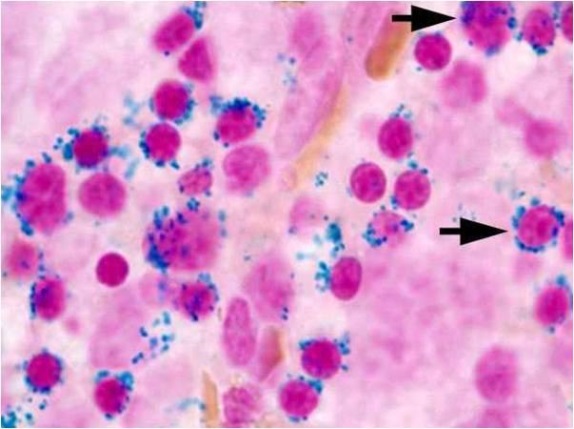 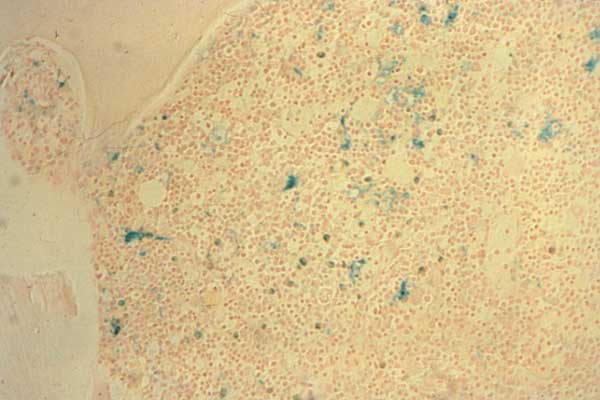 Základní vyšetření pro hemolytické anémie
Obecné testy:
volný  hemoglobin v plazmě (základní metodika pro vyšetřování intravaskulární hemolýzy)
osmotická rezistence
test autohemolýzy
hemosiderin v moči
Testy na průkaz abnormálních hemoglobinů
hemoglobin F
hemoglobin A2
elektroforéza hemoglobinu
Testy na průkaz nedostatku enzymů
Heinzova tělíska
glukózo-6-fosfátdehydrogenáza
pyruvátkináza
Obecné testy
stanovení volného HGB v plazmě
Princip - spektrofotometricky: oxidace HGB (Fe2+) → methemoglobin (Fe3+) + KCN  → barevný komplex - hemiglobinkyanid.
vyšetření osmotické rezistence
Princip - makroskopicky: stanovení odolnosti RBC v různě koncentrovaných hypotonických roztocích NaCl (fyziologického r.).



test autohemolýzy
Princip - spektrofotometricky: sledování hemolýzy RBC v prostředí:
 fyziologického roztoku 
fyziologického roztoku s glukózou
fyziologického roztoku s ATP.
vyšetření hemosiderinu v moči
Princip - mikrosopicky:Fe3+ v hemosiderinu +  HCl +  K4[Fe(CN)6]→krystalky - berlínská (pruská) modř - Fe4[Fe(CN)6]3
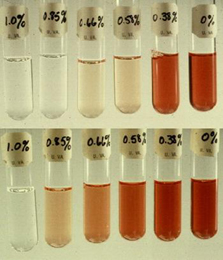 normál
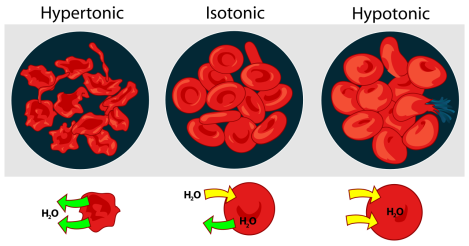 patologie
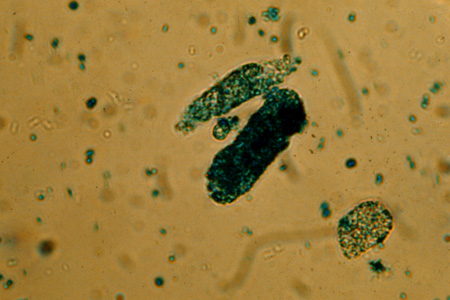 Testy na průkaz abnormálních hemoglobinů
hemoglobin F
Princip - mikroskopicky: Inkubace nafixovaných preparátů v kyselém prostředí (pH 3,3).HGB A je z erytrocytů vyplaven. HGB F je vůči prostředí rezistentní, v erytrocytech zůstává.
Hodnocení – [%] :novorozenci (50-90%), věk<2 roky (0-4%), věk>2 roky (0-4%)
hemoglobin A2
Princip - chromatograficky: Na pozitivně nabité částice pryskyřice se se naváží negativně nabité části HGB, jednotlivé frakce HGB se vymývají pufrem, 1. frakce je s HGB A2, 2. frakce je s HGB S.
Hodnocení:Podíly jednotlivých frakcí HGB se stanovují spektrofotometricky.





elektroforéza hemoglobinu
Princip: V elektrickém poli a zásaditém prostředí se hemoglobiny pohybují různě rychle, na základě velikosti negativního náboje globinového řetězce, v závislosti na přítomných aminokyselinách. Negativně nabité molekuly HGB se pohybují k anodě (+).
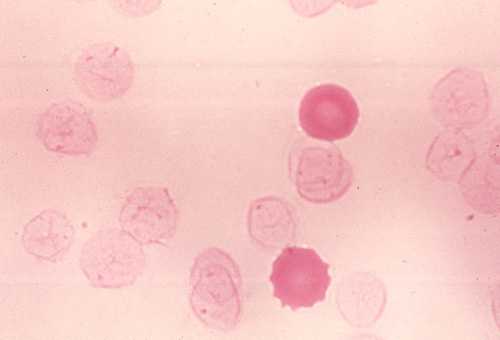 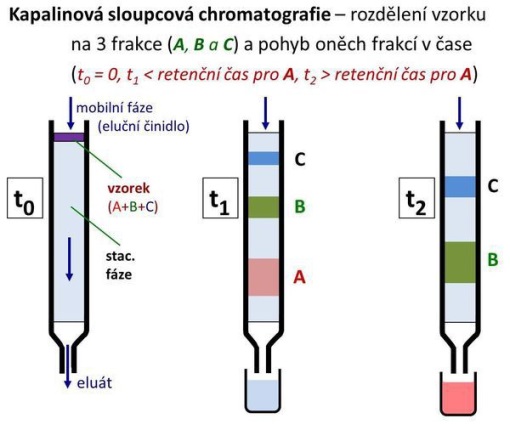 postupná eluce frakcí
Testy na průkaz nedostatku enzymů
Heinzova tělíska
Princip - mikroskopicky: Heinzova tělíska znázorňují vysrážený hemoglobin v případě, že glykolytické enzymy erytrocytů nejsou schopny zabránit oxidaci hemoglobinové molekuly. Precipitáty se jeví jako oválná tělíska v erytrocytech. Objevují se těsně u buněčné membrány, ke které přiléhají, barví se supravitálně brillantcresylovou modří přímo nebo po inkubaci s acetylfenylhydrazinem.







glukózo-6-fosfát dehydrogenáza (G-6-PDH)
Princip - spektrofotometricky: Kinetické měření aktivity enzymu v UV oblasti. G-6PDH se podílí na redukci NADP+ na NADPH (nikotinamid adenin dinukleotid fosfát), nárust NADPH je přímo úměrná aktivitě G-6-PDH. 
pyruvátkináza
Princip - spektrofotometricky: Kinetické měření aktivity enzymu v UV oblasti. V přítomnosti pyruvátkinázy dochází při katalytické reakci ke spotřebě NADPH, jejíž pokles je nepřímo úměrné aktivitě pyruvátkinázy.
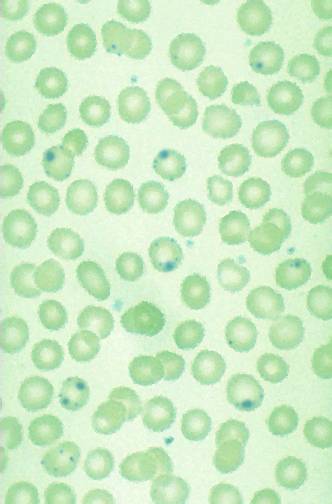 Retic
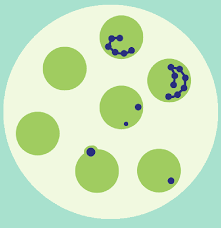 Heinz. těl. v ery
Cytomorfologická vyšetření krevních buněk v souvislocti s onkologickou hematologií
Sledování vyšetření
Hodnotit: 
celý krevní obraz
početní změny WBC, RBC, PLT, přístrojová hlášení
morfologické změny v periferní krvi
WBC spolu s diferenciálním rozpočtem, RBC,  PLT
morfologické a množstevní změny v kostní dřeni
u leukocytární, erytrocytární a trombocytární populace, včetně MGK
cytochemická vyšetření

počet blastů pro diagnostiku akutní leukémie:
dle WHO klasifikace > 20%
Příklady morfologických abnormalit u akutních lymfoblastických leukémií
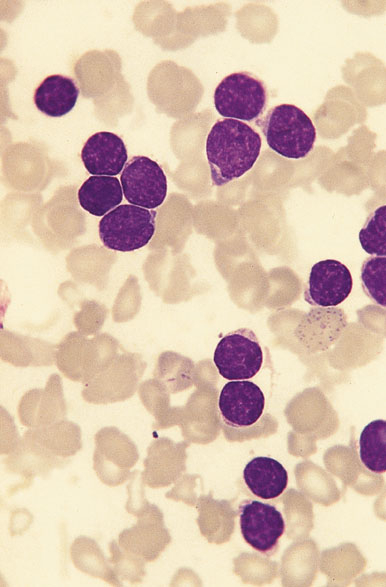 Dělení dle FAB klasifikace
ALL – L1
morfologické nálezy:
menší blastické buňky 
vysoký  N/C (nukleo-cytoplazmatický) poměr
jemnější chromatin
nejasná jadérka

ALL – L2
morfologické nálezy:
 větší, často polymorfní blastické buňky
bohatší cytoplazma
jasná jadérka

ALL – L3
morfologické nálezy: 
velké buňky 
bazofilní cytoplazma 
vakuolizace (Burkittův lymfom)
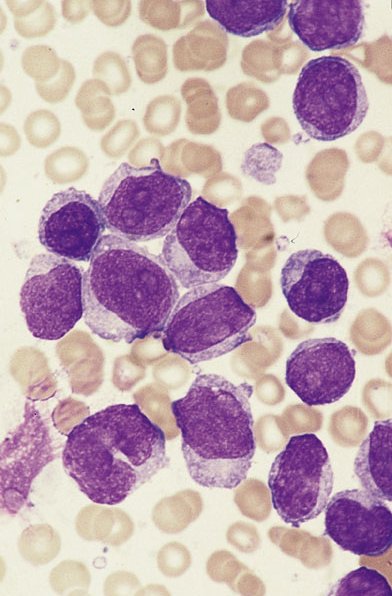 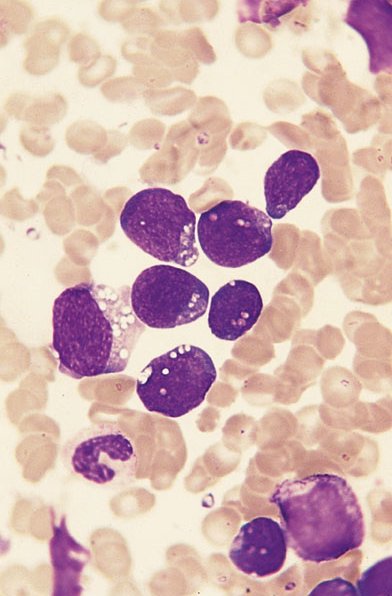 Příklady morfologických abnormalit u akutních myeloblastických leukémií
Dělení dle FAB klasifikace
AML – M0
morfologické nálezy:
AML s minimálními znaky myeloidní diferenciace
agranulární blasty


AML – M1
morfologické nálezy:
AML bez vyzrávání
 blasty > 90% z nonerytroidní řady
Auerovy tyče


AML – M2
morfologické nálezy: 
AML s vyzráváním
blasty 20 – 90 % z nonerytroidní řady
podíl monoctárních  buňěk <20%
Auerovy tyče
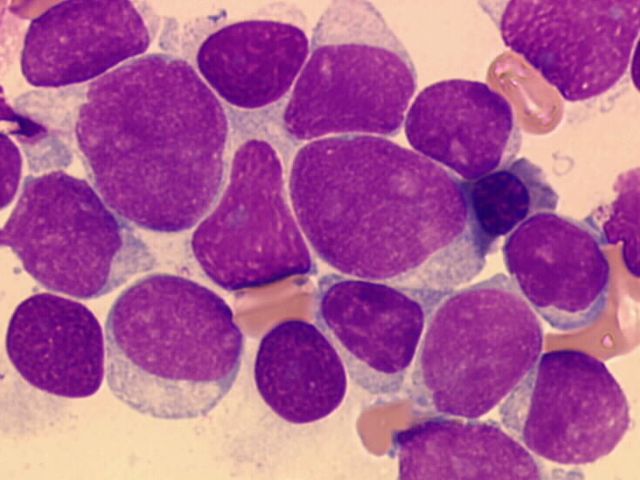 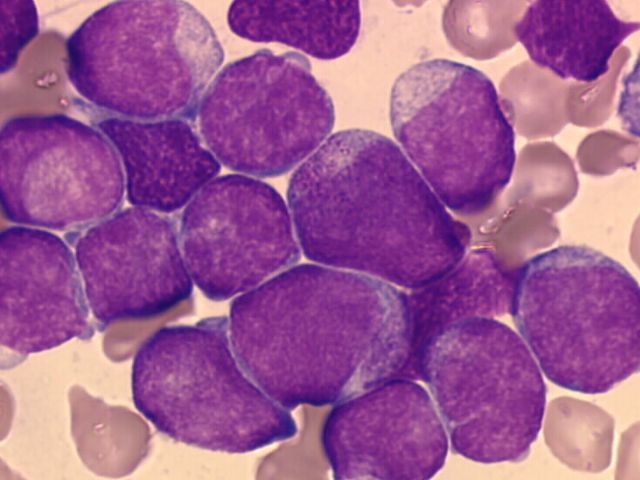 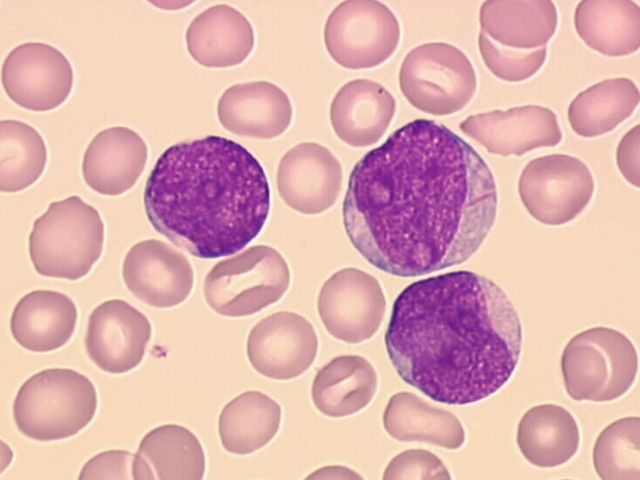 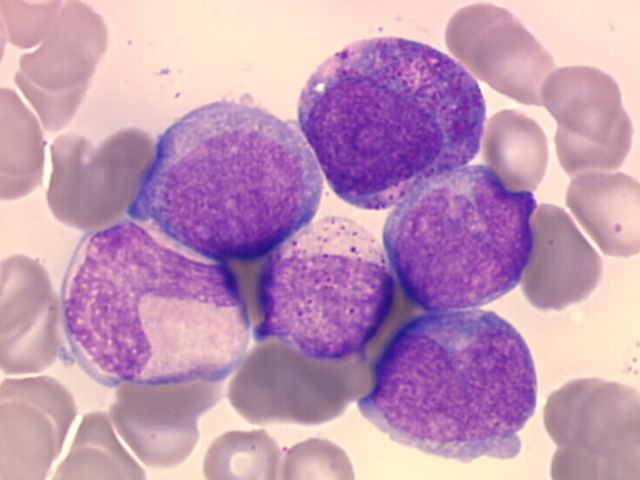 Příklady morfologických abnormalit u akutních myeloblastických leukémií
Dělení dle FAB klasifikace
AML – M3
morfologické nálezy:
AML - promyelocytární
do nádorové populace buněk zahrnovány blasty i abnormální promyelocyty 
typ M3 – hypergranulární Auerovy tyče, snopce Auerových tyčí 
typ M3 – variantnídvoulaločnatá, mnoholaločnatá jádraaž agranulace cytoplazmy, oválné inkluze, Auerovy tyče
AML – M4
morfologické nálezy:
AML - myelomonoctární 
většina blastů z nonerytroidní řady 
podíl monoctárních buněk > 20%
v KO bývá monocytóza

AML – M5
morfologické nálezy: 
AML - monocytární
typ M5Amonoblasty, méně granulace, vakuolizace
typ M5Bvíce promonocytů, monocytů
podíl monocytární populace > 80%
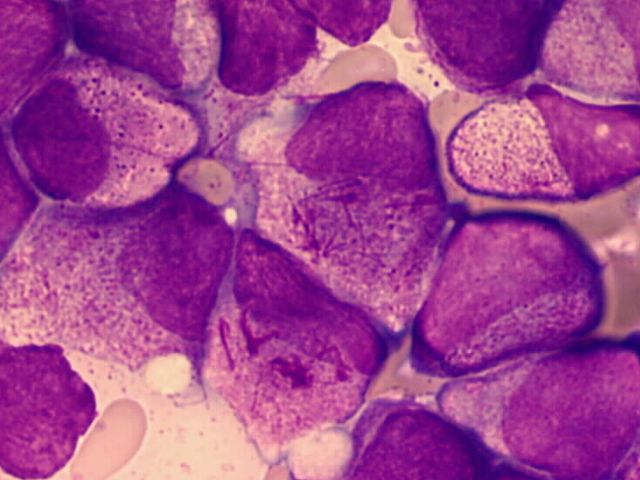 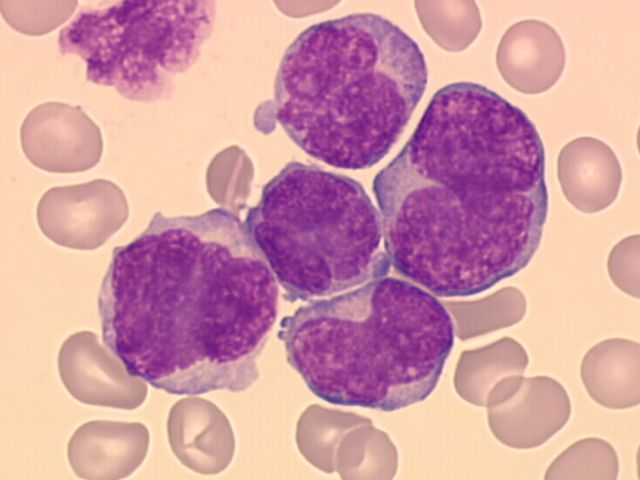 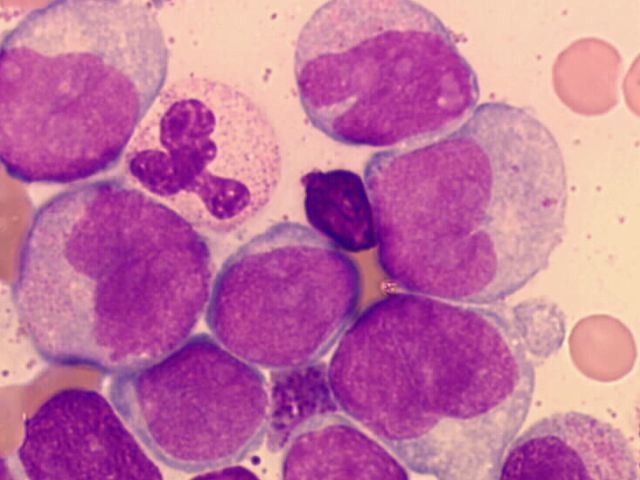 M5A
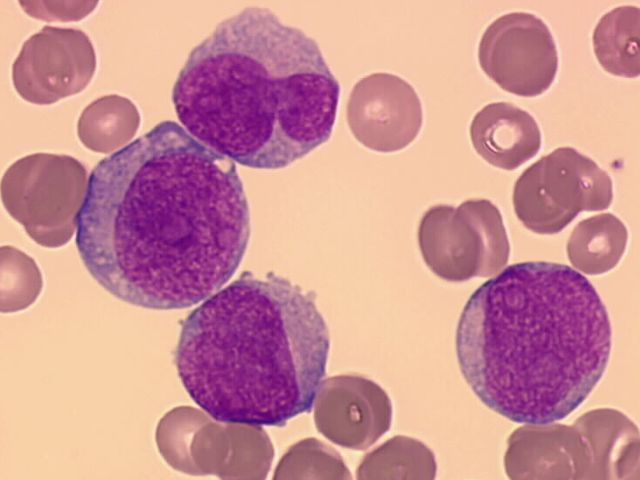 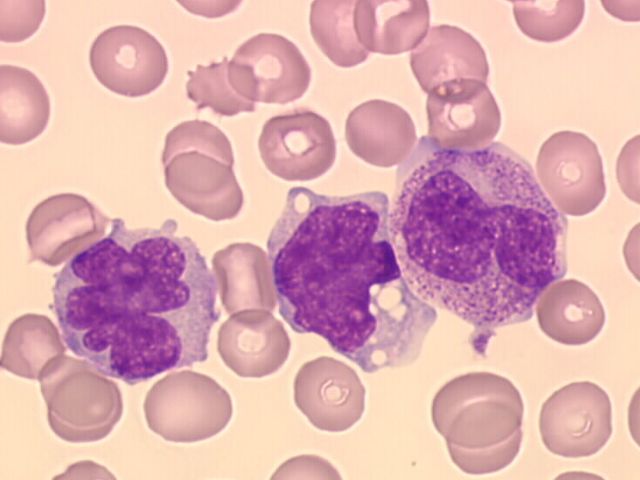 M5B
Příklady morfologických abnormalit u akutních myeloblastických leukémií
Dělení dle FAB klasifikace
AML – M6
morfologické nálezy:
erytroleukémie
erytroblasty (proerytroblasty + NRBC) > 50% ze všech jaderných buněk
ostatní blasty i z nonerytroidních buněk
dysplázie v erytrocytární řadě (členitá jádra, karyorexe, vícejaderné NRBC, vakuolizace, megaloblasty 






AML – M7
morfologické nálezy:
megakaryocytární leukémie
 blasty většinou megakaryoblasty
dysplatické změny MGK
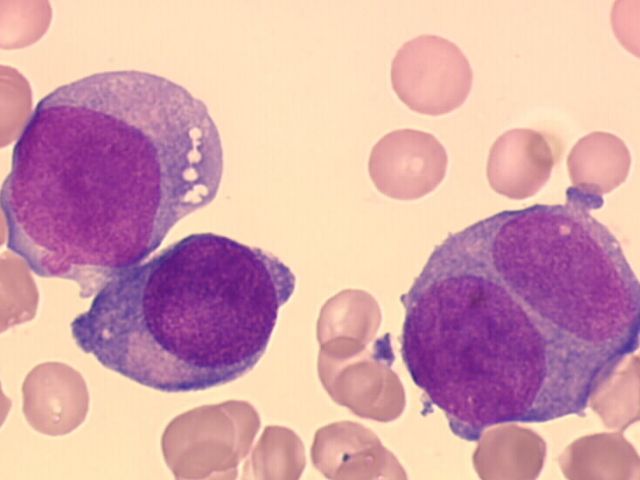 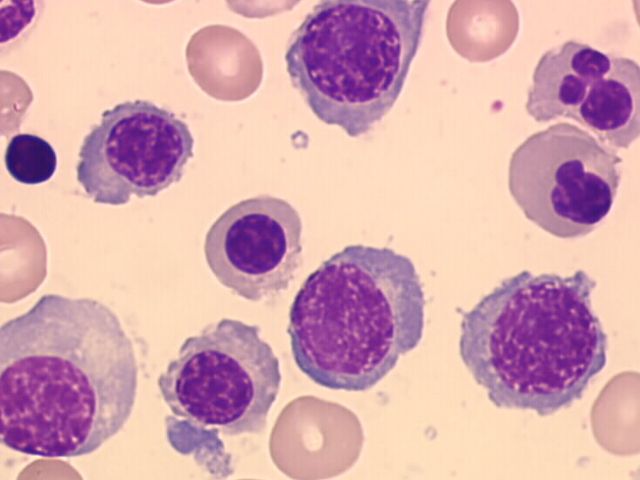 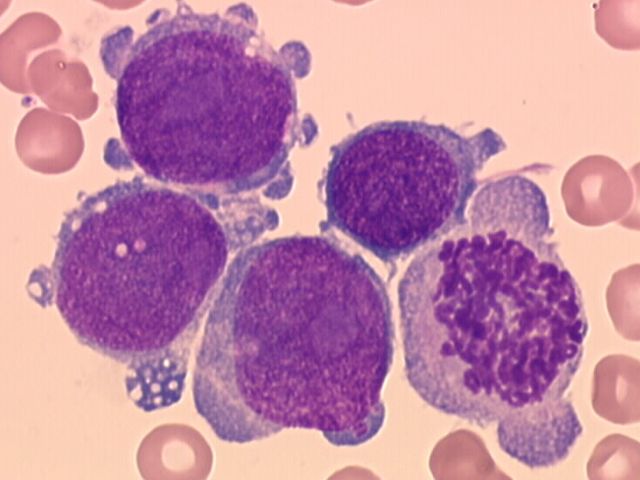 Příklady morfologických abnormalit u lymfoproliferativních onemocnění
základní nálezy
 změny v počtu WBC (snížení, normální počet, zvýšení – dle typu onemocněí až nad 100x109/l i přes 500x109/l)
lymfoctóza
reaktivní LY, atypické LY (atypie jádra a cytoplazmy), mladší lymfocyty, holá jádra (jaderné/Gumprechtovy stíny)
morfologické abnormality
lymfocyt
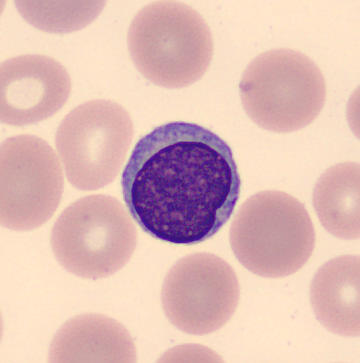 CLL
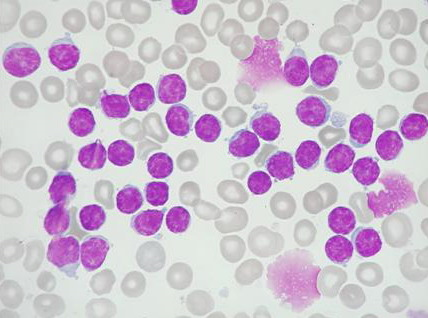 HCL
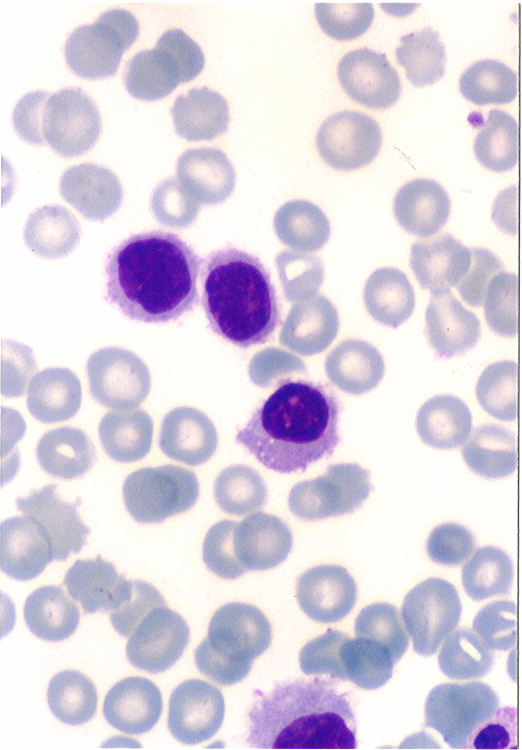 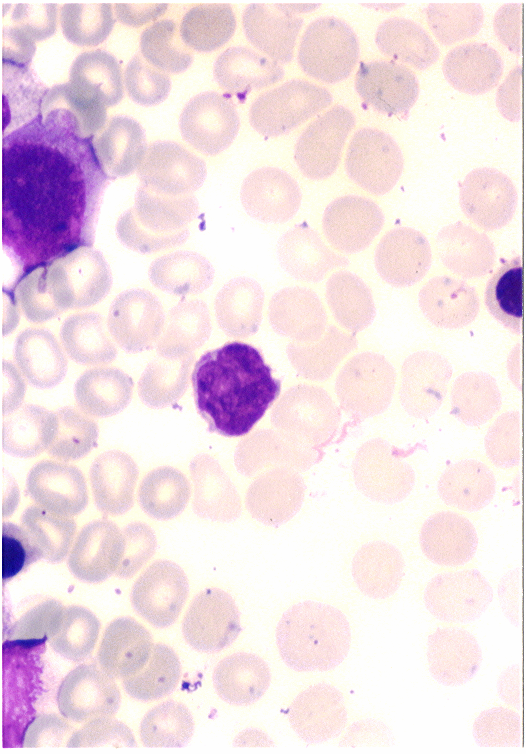 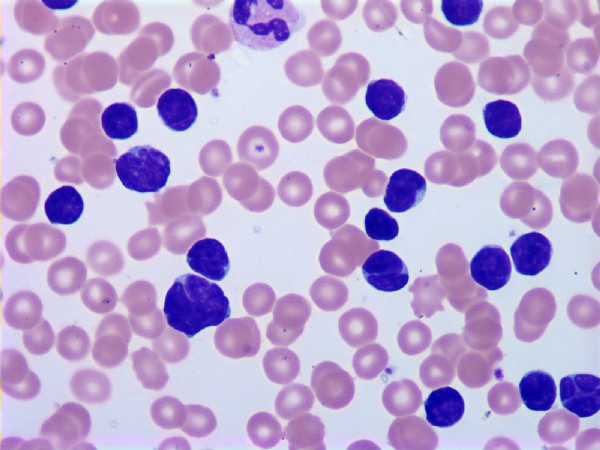 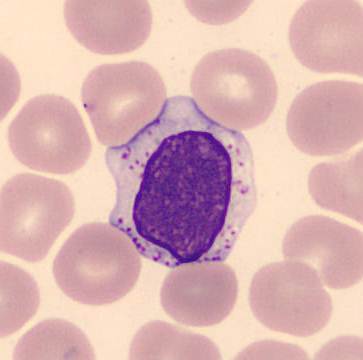 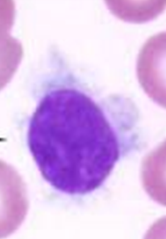 zářezy v jádře
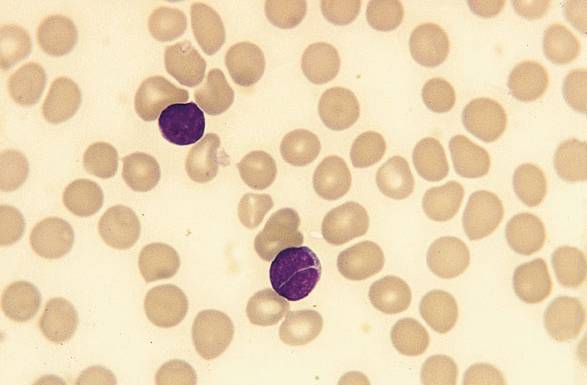 jaderné stíny
PLL
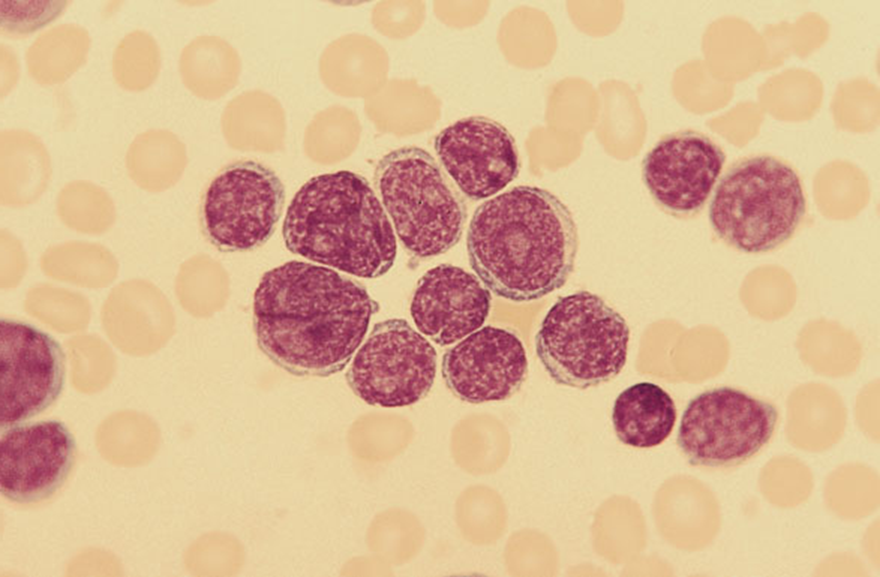 LGL lymfocyt
splenický lymfom
vysoký N/C poměr
reaktivní LY
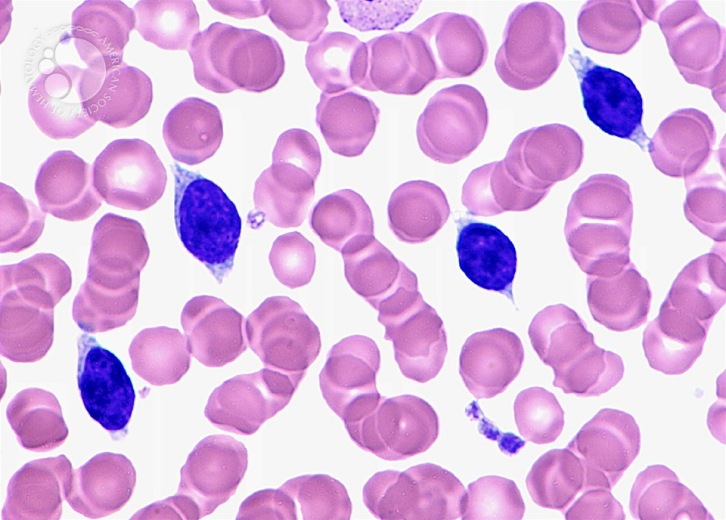 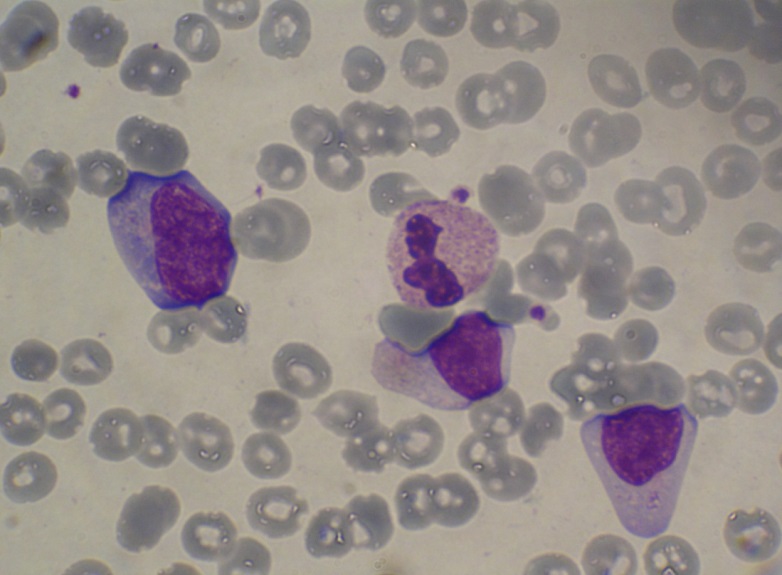 proly
vilózní LY
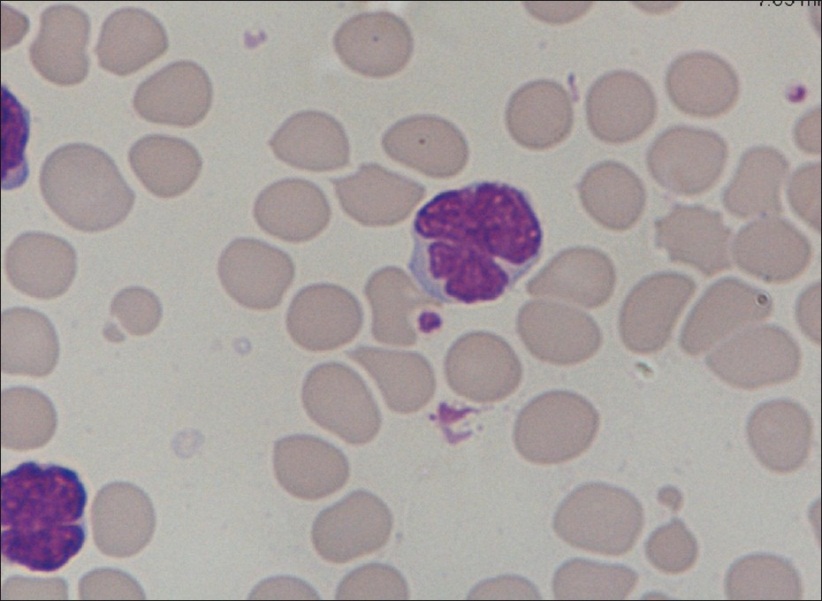 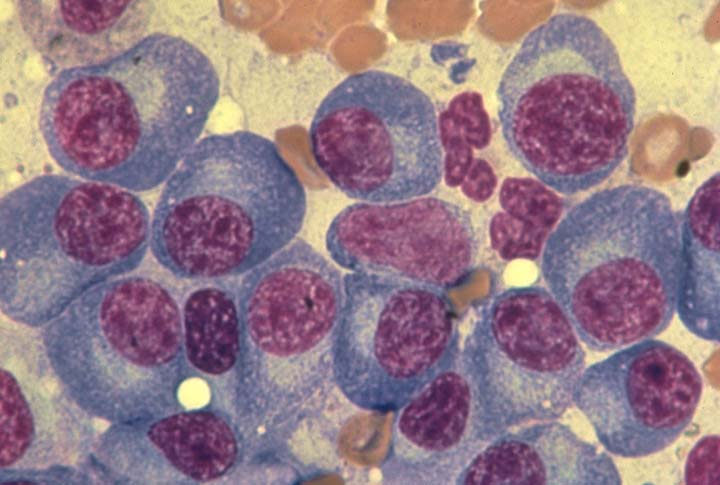 myelom
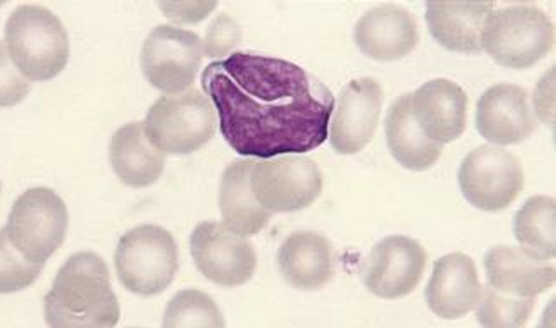 členitá jádra
D - Příklady morfologických abnormalit u myeloproliferativních onemocnění
základní nálezy
 zvýšený počet WBC ( často až 100x i více), zvýšený počet PLT (možný extrémní počet až k 1000x109/l)
možné morfologické nálezy v návaznosti na typ onemocnění:
neutrofilie a mladší vývojová stádia (myelocyty, metamyelocyty), bazofilie, může být eozinofilie, možná přítomnost různého podílu blastů, v KD hyperplazii granulocytárních řad 
NRBC v periferní krvi, sledovat morfologické odchylky RBC (slzičkovité RBC) 
patologická morfologie PLT, i gigantické PLT, v KD zmnožené dysplatické MGK, holá jádra MGK v periferii
morfologické abnormality
MF
ET
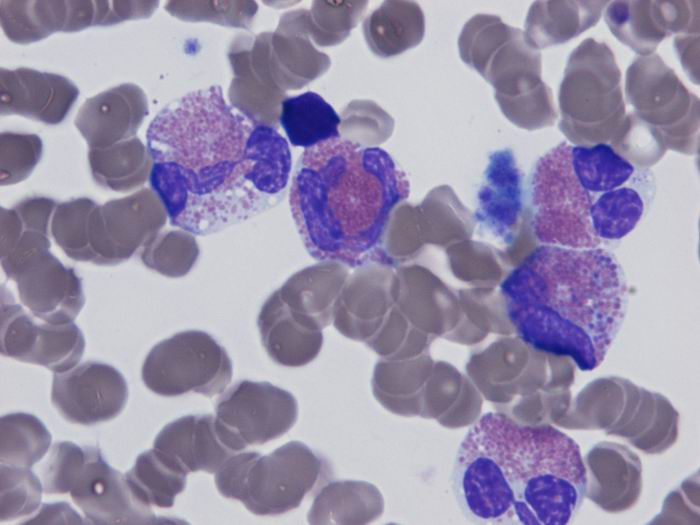 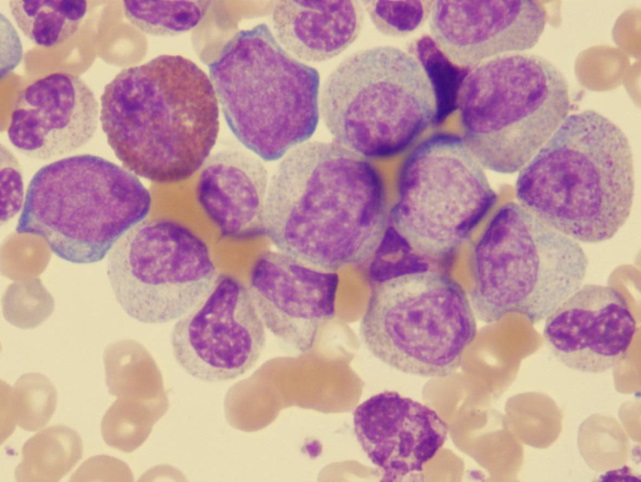 ↑WBC
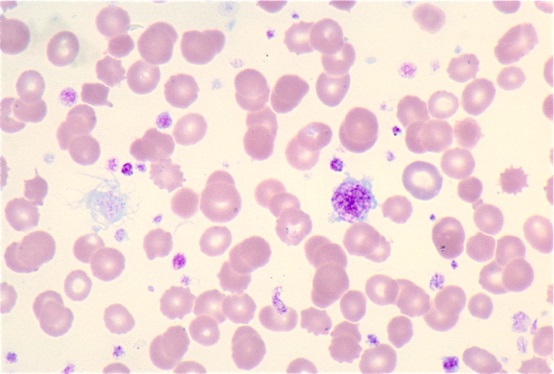 CEL
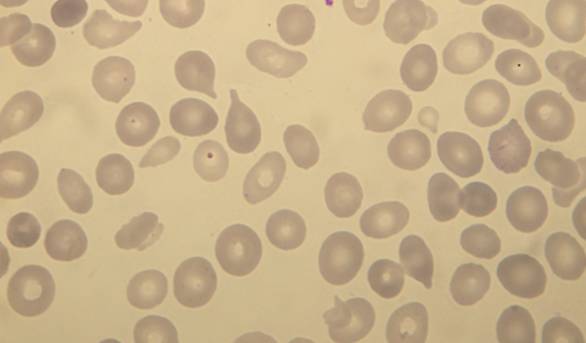 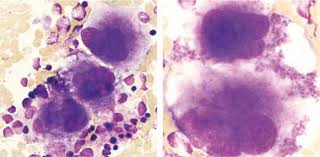 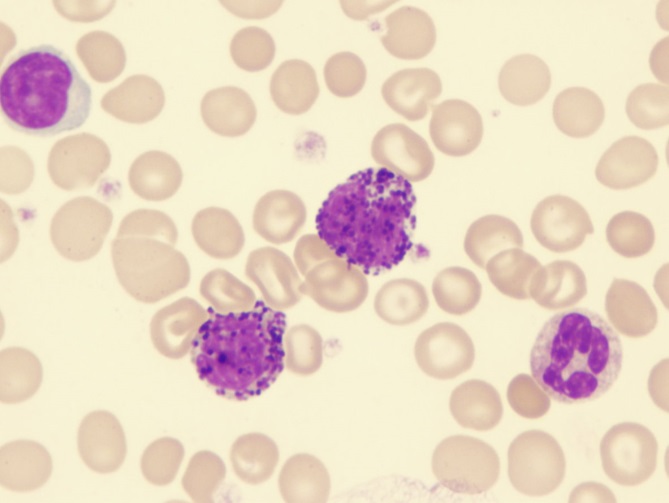 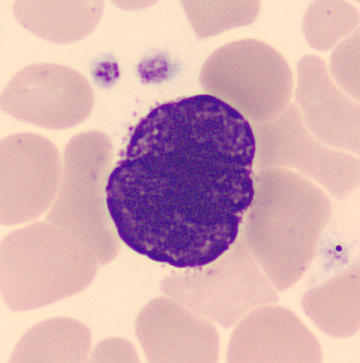 BASO
ET
holé jádro MGK
Laboratorní nálezy u myelodysplastického syndromu
základní nálezy v periferní krvi
erytrocyty: anémie, ↑RDW, polychromázie, poikilocytóza, inkluze v RBC, dysplázie NRBC, ↓RETIC
leukocyty:obvykle ↓NE, hypo/hyper(>5segmentů) - segmentace NE, pseudo-Pelgerova-Huëtova anomálie, hypo/hyper/nerovnoměrná-granulace NE, vakuolizace NE, evt. přetrvávající bazofílie cytoplazmy NE,abnormální mono/promonocyty
trombocyty:většinou ↓PLT, ↑PDW, makro PLT, hypogranulární PLT, fragmenty cytoplazmy MGK, mikro MGK, jádra MGK
základní nálezy v kostní dřeni
dyserytropoéza:podobné dysplatické změny jako v PK, dále:
jádro: mezijaderné můstky, karyorexe, vícejadernost, megaloidní rysy, zneokrouhlení jádra
cytoplazma: vakuolizace, nerovnoměrná barvitelnost
dysgranulopoéza:podobné dysplatické změny jako v PK, dále:
asynchronie vyzrávání jádra a cytoplazmy, Auerovy tyče, pseudo-Chediakova-Higashiho granula
dysmegakaryopoéza:
mikro/obrovské MGK, hypo/hyper - lobularizace MGK, vícejaderné MGK, vakuolozace, hypogranulace MGK
Sledovat: 
charakter dysplazie pro rozlišení typu MDS
počet blastů v PK a KD
cytopenie v KO (bez dysplastických změn by neměla být návaznost na diagnostiku MDS)
Příklady morfologických abnormalit u myelodysplastického syndromu
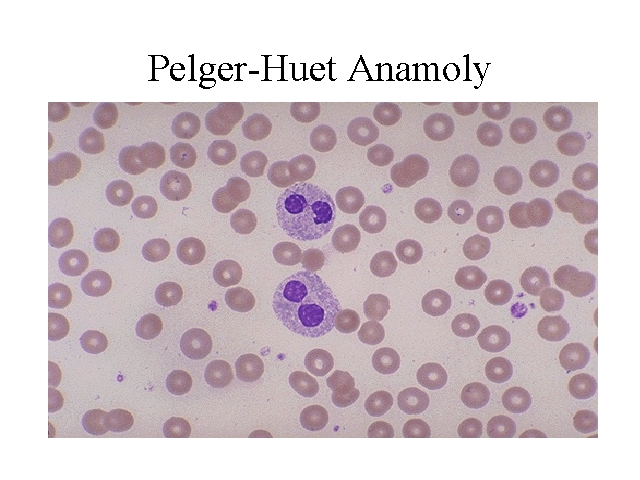 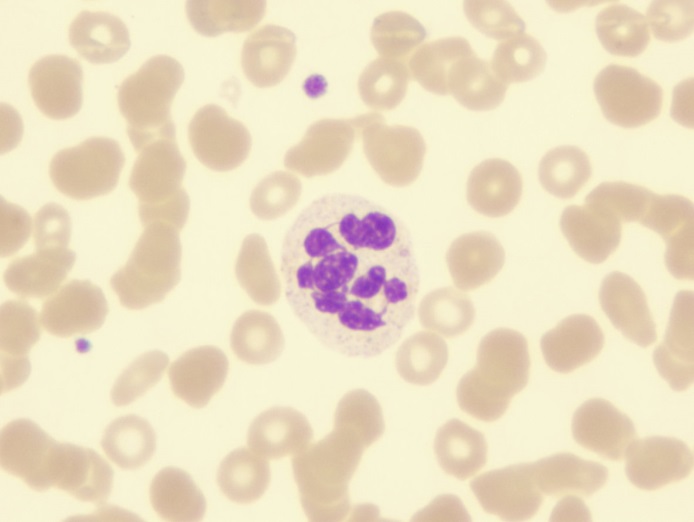 hypersegmentace
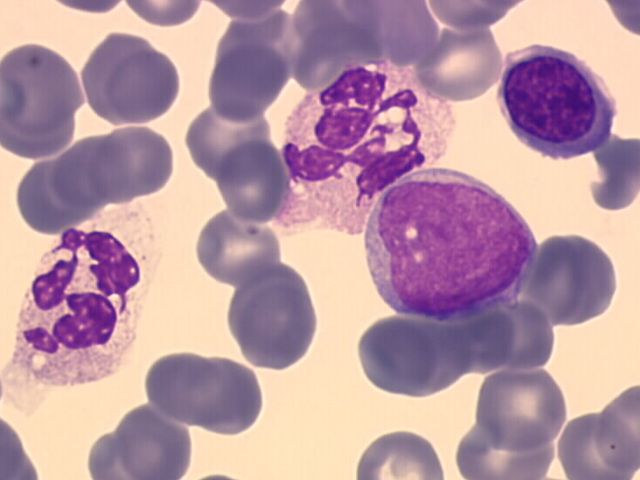 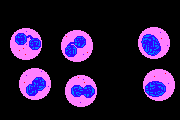 heterozygot
homozygot
homozygot
hyposegmentace
dysplázie NE
blast
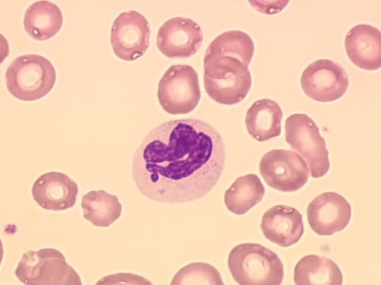 hyposegmentacehypogranulace
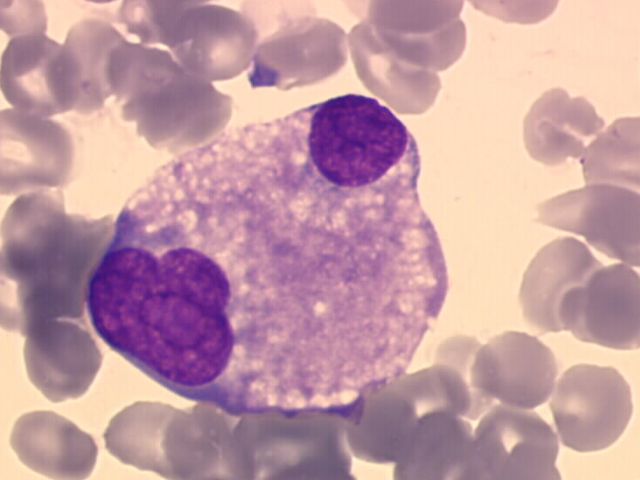 dysplatický    MGK
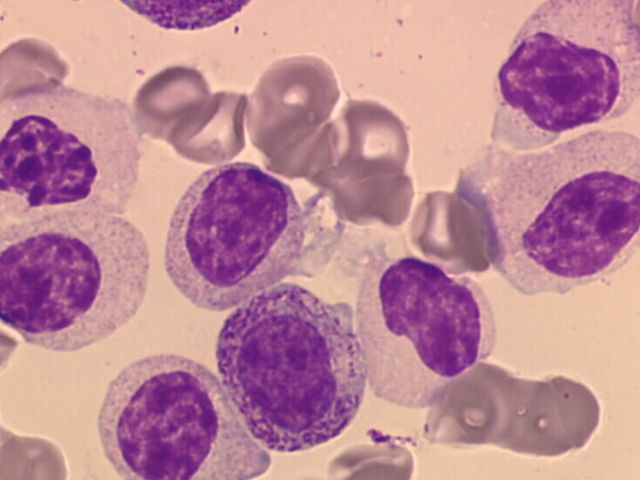 hyposegmentacehypogranulace
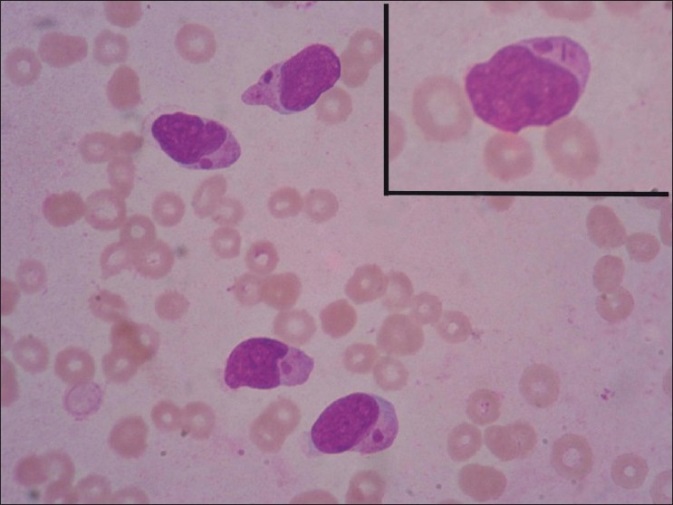 Auerovy. tyče
hyposegmentacehypogranulace
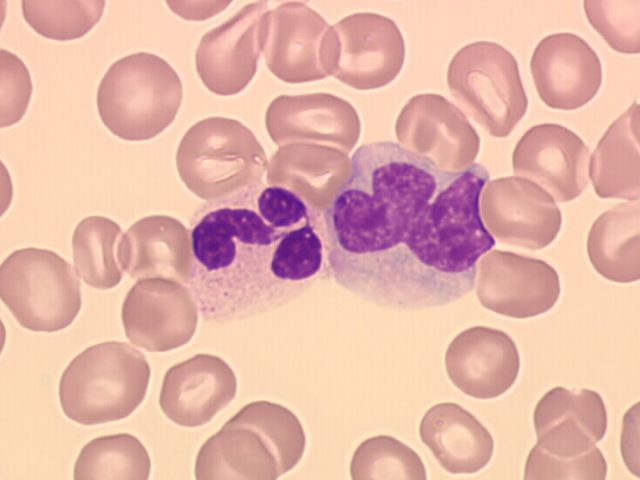 pseudo-Chediakova-Higashiho granula
dysplatický MGK
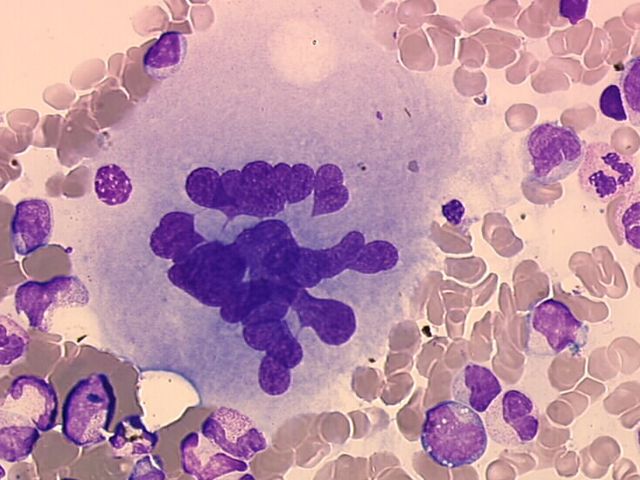 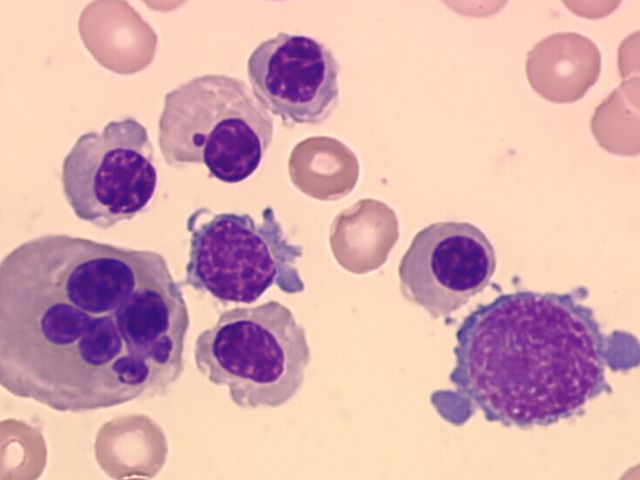 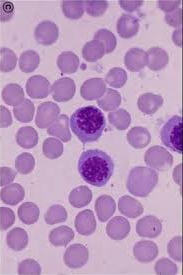 dysplázie NRBC
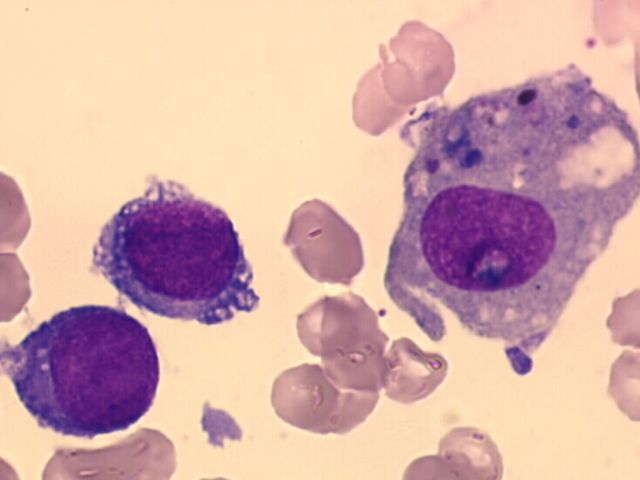 makrofág
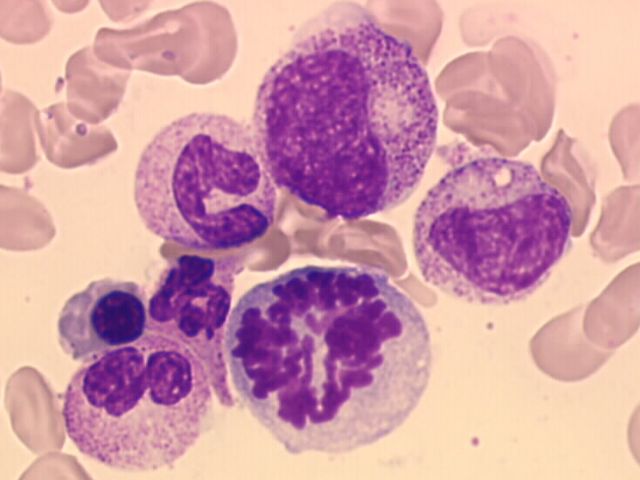 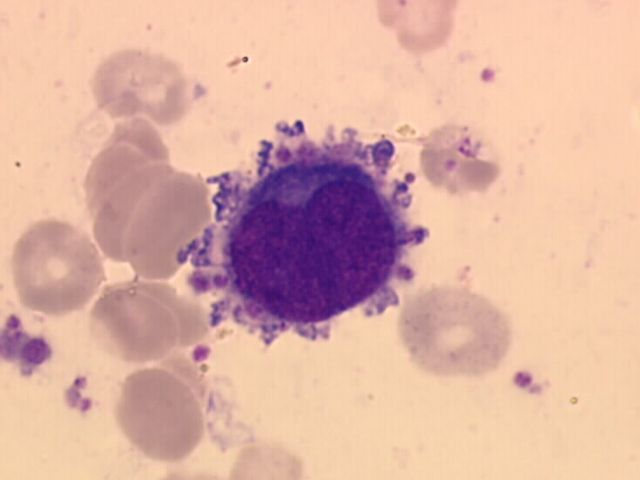 dysplatický MGK
mitózaNRBC
Cytochemická vyšetření
obarvené precipitáty
↓
v místech přítomnosti enzymu
(substance) v buňce
enzym
(glykogen,
lipidy)
↓
buňka
substrát
↓
inkubační roztok
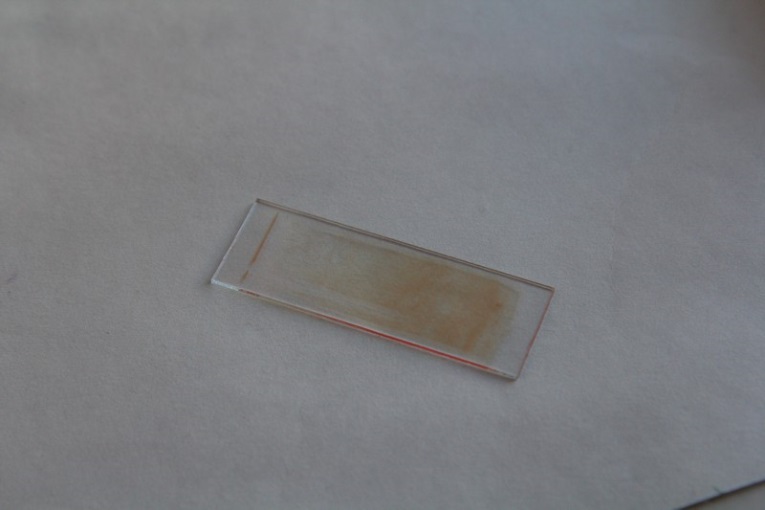 fixace nátěru
hodnocení -mikroskopicky: negativní (0) až počet (+)intenzita zbarvení je úměrná množství enzymu (glykogenu, lipidů)
+

Cytocemická barvení:
neutrofilní alkalická fosfatáza
myeloeroxidáza
chloracetátesteráza
sudanovou černí
PAS (Periodic Acid – Schiff)
nespecifická esteráza (s blokádou fluoridem sodným)
kyslá fosfatáza (s rezistencí na kyselinu L-vinnou)
Cytochemická vyšetření
neutrifilní alkalická fosfatáza
hodnocení: v periferní krvi, neutrofilní tyče a segmenty
klinický význam: ↓ALP u chronické myeloidní leukémie, ↑ALP u chronické neutrofilní leukémie



myeloperoxidáza
hodnocení: v primární granulaci NE, EO, MO (množství enzymu se zvyšuje s vyzráváním buněk),                      lymfocyty  jsou vždy negativní, sledování přítomnosti Auerových tyčí
klinický význam: rozlišení myeloblastické nebo monoblastické leukémie od lymfoblastické



PAS
hodnocení: typ pozitivity (difúzní, jemně nebo hrubě pozitivní granula)
fyziologická: myel.buňky (difúzní), monocytárníbuňky (jemná granula), lymfocyty (mohou být výraznější granula), NRBC (negativní)
patologická: LY u CLL (většinou výrazná granulární pozitivita), lymfoblasty u ALL (většinou pozitivní), NRBC hrubozrná pozitivita
klinický význam: leukémie, MDS, anémie
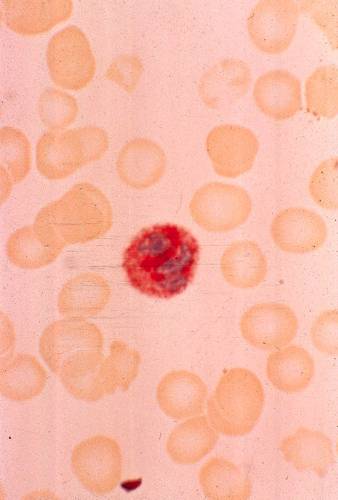 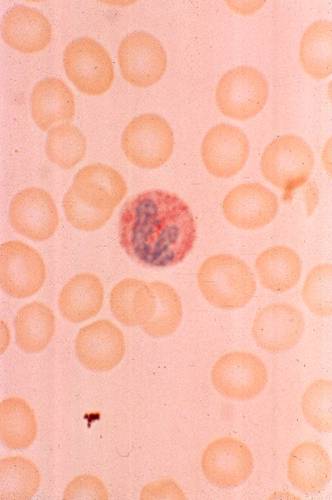 2+
3+
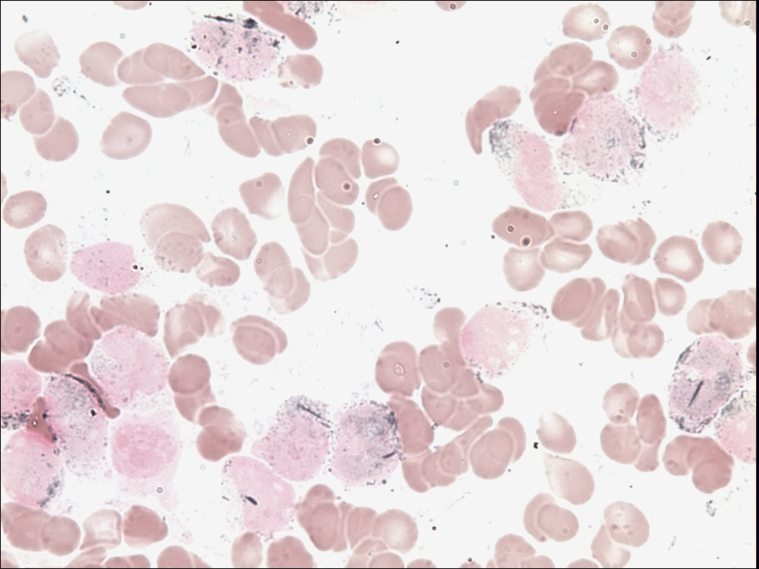 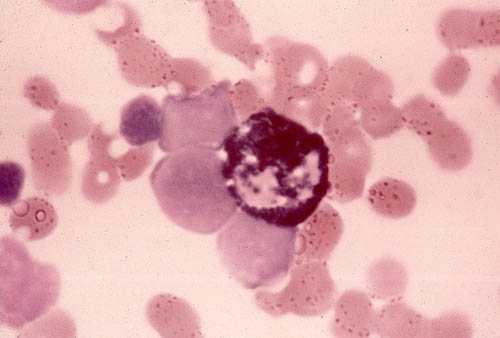 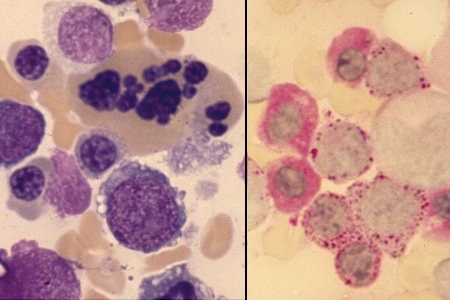 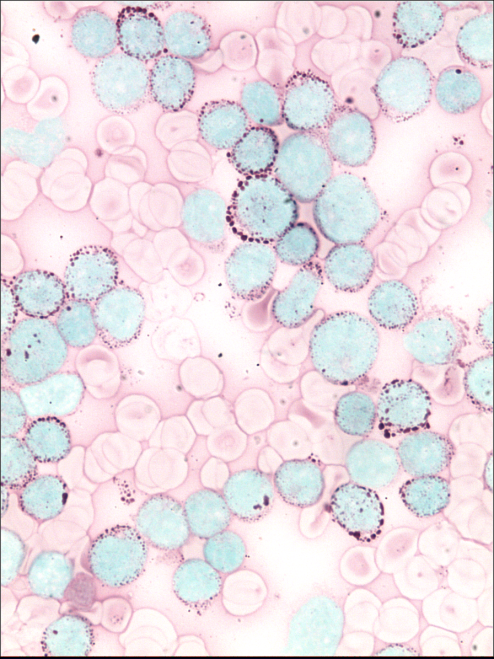 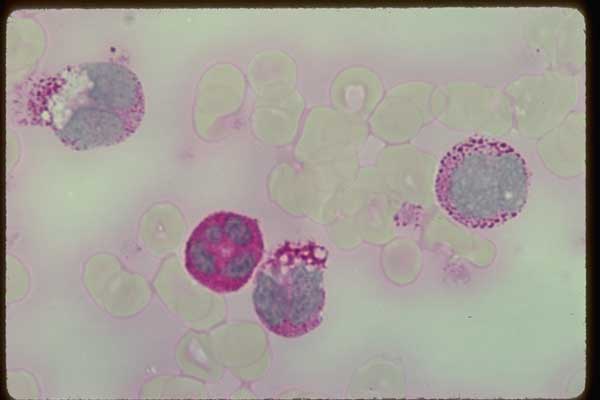 Cytochemická vyšetření
nespecifická esteráza s blokádou fluoridem sodným
princip: enzym reaguje se substrátem nebo je reakce blokována NaF (současné barvení dvou nátěrů)
hodnocení: 
po inkubace bez blokády: myeloidní buňky a lymfocyty pozitivní (0/+), monocyty (+/+++)
po inkubaci s NaF: pozitivita u myeloidních buněk a lymfocytů stejná nebo jen lehce zeslabená, u monocytů zeslabení (0/+)
klinický význam: k průkazu AML M4 a AML M5




kyselá fosfatáza s rezistencí na kyselinu L-vinnou
princip: enzym reaguje se substrátem nebo je reakce blokována  kyselinou L-vinnou,              pokud je v buňce přítomen isoenzym -5, potom je reakce  na kyselinu L-vinnou             rezistentní (současné barvení dvou nátěrů)
hodnocení: 
po inkubace bez blokády: granulocyty, monocyty, lymfpcyty pozitivní na (0/+)
po inkubaci s kyselinou L-vinnou: pozitivita zůstává pouze v lymfocytech s izoenzymem-5
klinický význam: pozitivita v lymfocytech po inkubaci s kyselinou L-vinnou slouží k diagnostice                           klasické formy HCL
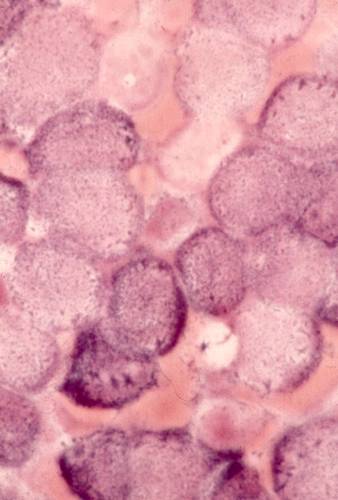 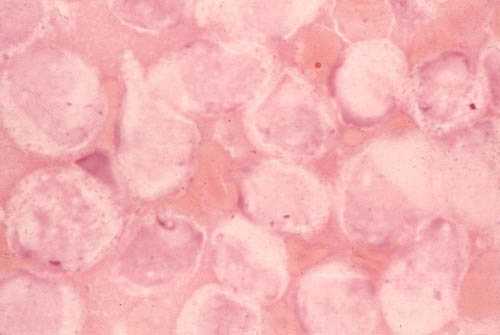 po blokádě NaF
před blokádou
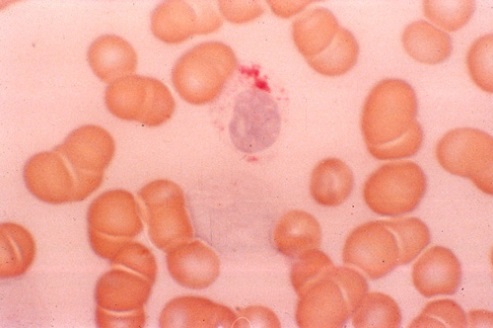 HCL
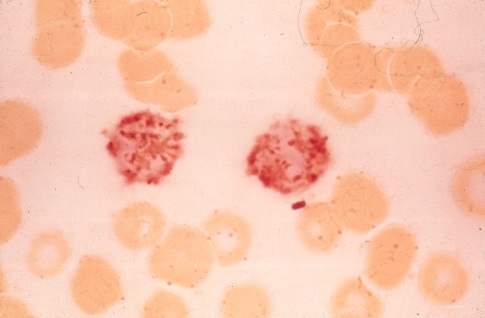 před blokádou
po blokádě k. L-vinnou